II съезд Общероссийской общественной организации 
«Российская ассоциация статистиков»
Москва, 14 апреля 2017 г.
Результаты инвентаризации открытости статистических данных России. Проект ODIN.РОССИЯ
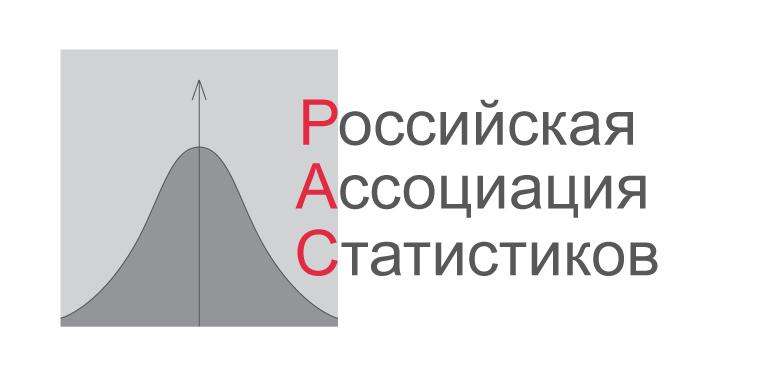 К.А. Зайков, ст. преподаватель
Новосибирский государственный университет 
экономики и управления
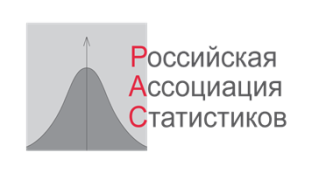 II съезд Общероссийской общественной организации 
«Российская ассоциация статистиков»
Москва, 14 апреля 2017 г.
Global Partnership for Sustainable 
Development Data (GPSDD)


Open Data Watch (ODW)



The Open Data Inventory (ODIN)
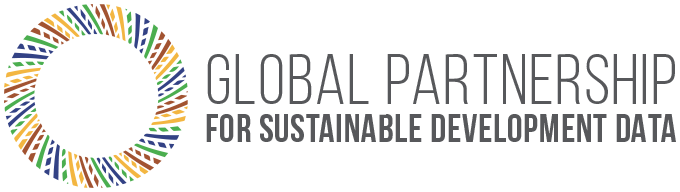 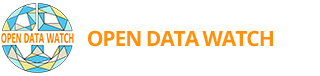 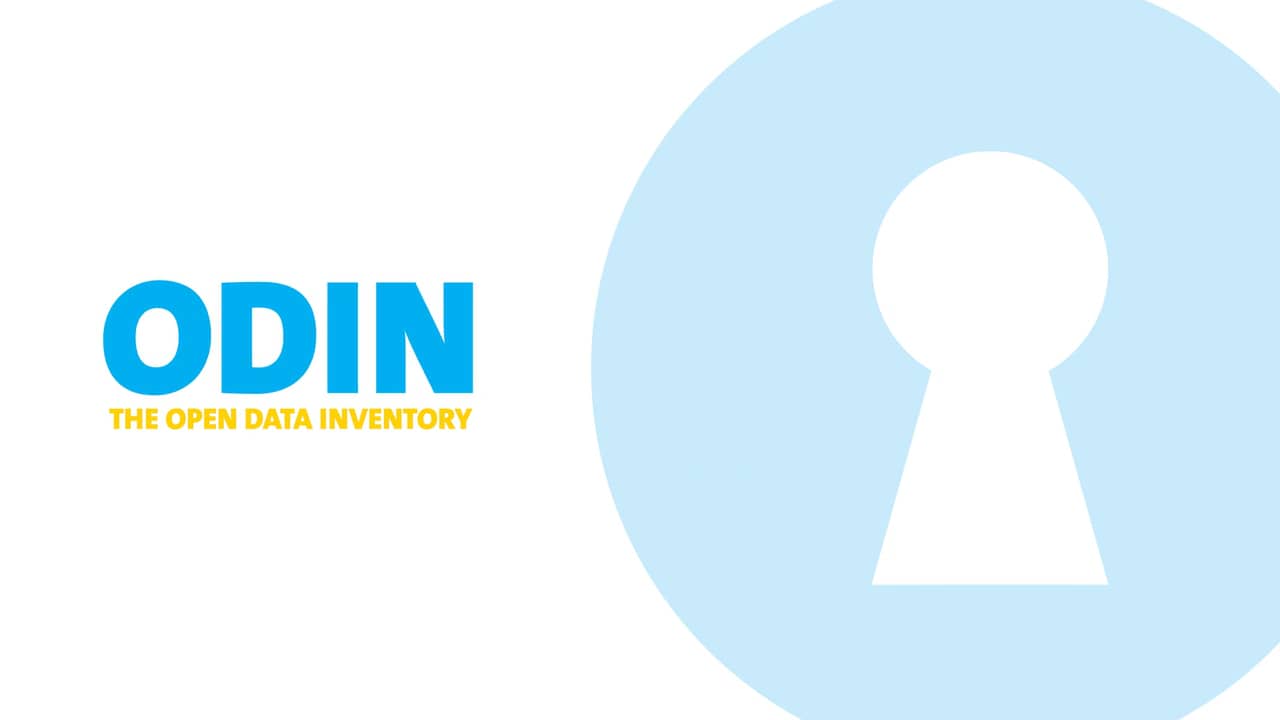 2
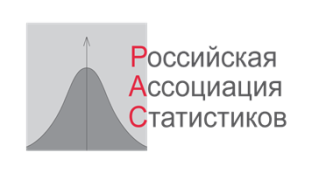 II съезд Общероссийской общественной организации 
«Российская ассоциация статистиков»
Москва, 14 апреля 2017 г.
География ODIN-2015
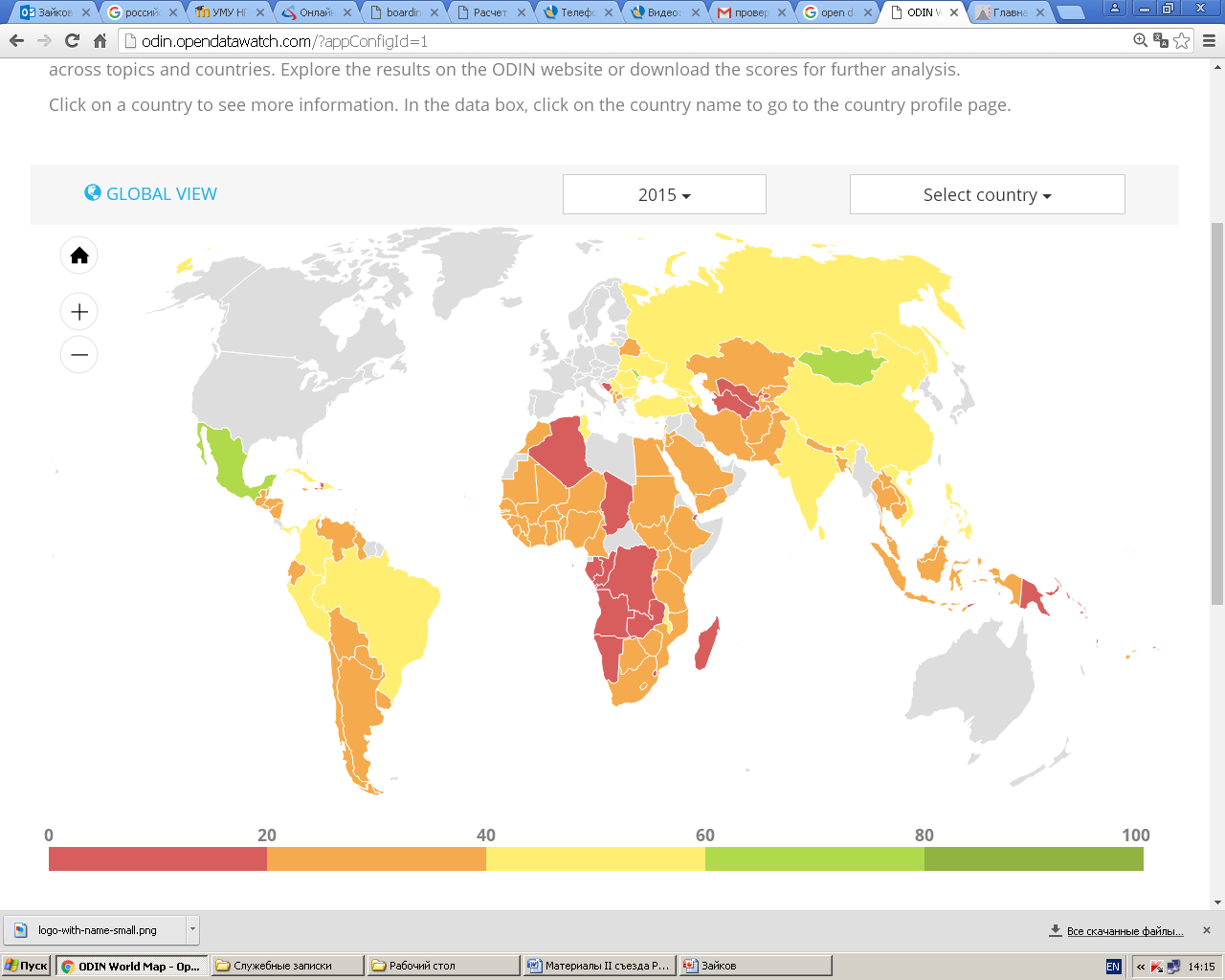 3
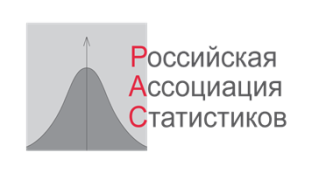 II съезд Общероссийской общественной организации 
«Российская ассоциация статистиков»
Москва, 14 апреля 2017 г.
География ODIN-2016
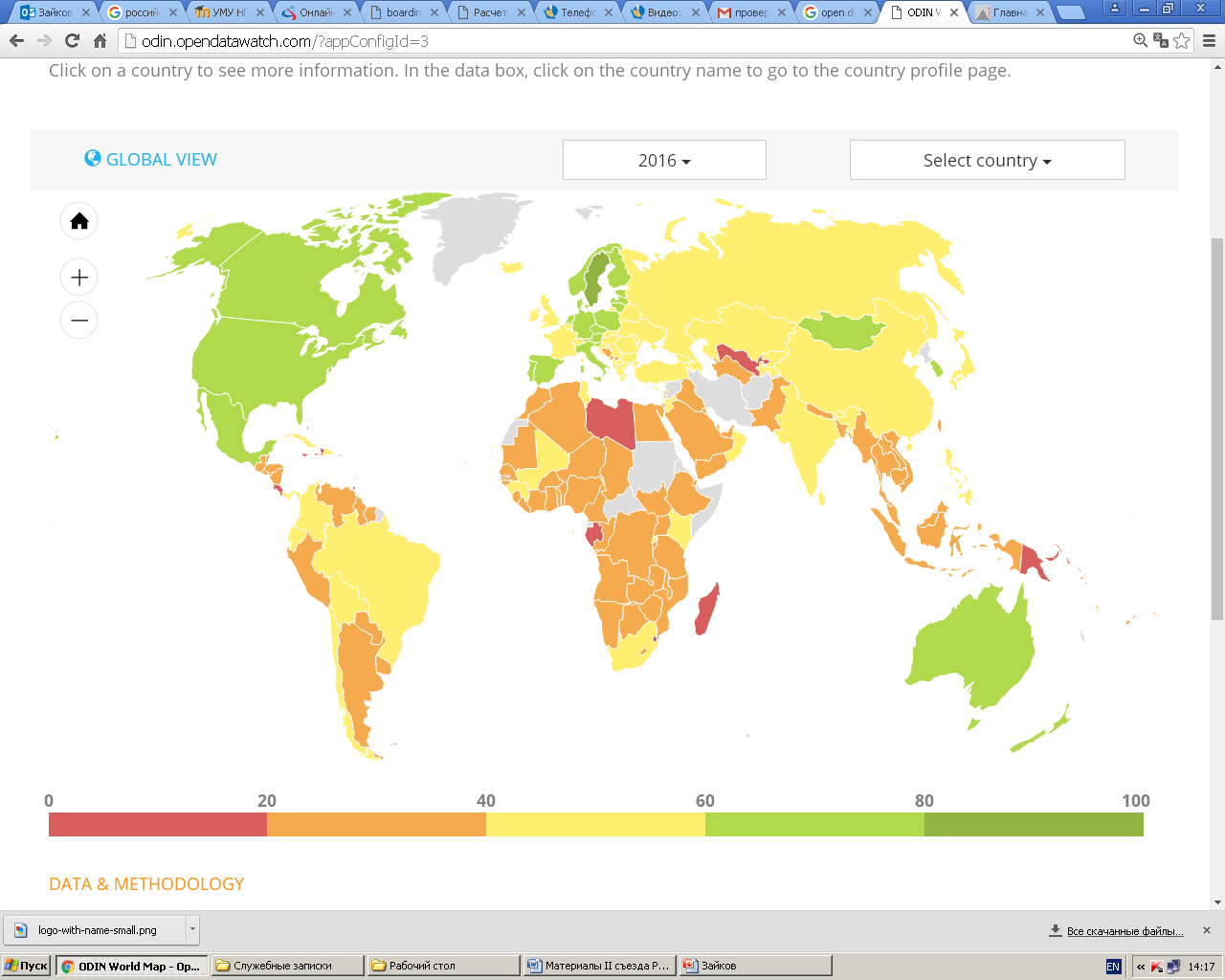 4
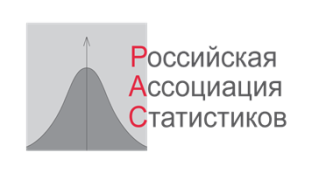 II съезд Общероссийской общественной организации 
«Российская ассоциация статистиков»
Москва, 14 апреля 2017 г.
КАТЕГОРИИ ДАННЫХ
1.Социальная статистика:
1.1. Статистика населения и естественного движения;
1.2. Образовательные учреждения;
1.3. Результаты обучения;
1.4. Медицинские учреждения;
1.5. Результаты лечения;
1.6. Репродуктивное здоровье;
1.7. Гендерная статистика;
1.8. Статистика доходов и бедности;

2. Экономическая статистика:
2.1. Национальные счета;
2.2. Статистика труда;
2.3. Индексы цен;
2.4. Государственные финансы;
2.5. Деньги и банковское дело;
2.6. Международная торговля;
2.7. Платежный баланс;
3. Статистика окружающей среды:
31. Землепользование;
3.2. Использование ресурсов;
3.3. Использование энергии;
34. Загрязнение;
3.5. Условия жизни.
5
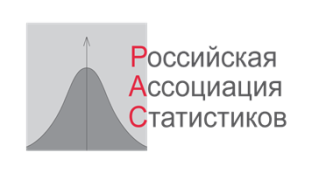 II съезд Общероссийской общественной организации 
«Российская ассоциация статистиков»
Москва, 14 апреля 2017 г.
КРИТЕРИИ ОЦЕНКИ 1. Охват и дезагрегация
1.1. Наличие разных уровней дезагрегирования (в зависимости от конкретного изучаемого показателя);
1.2.  Наличие временных рядов за последние 5 лет;
1.3.  Наличие временных рядов за последние 10 лет;
1.4. Наличие данных первого административного уровня (в РФ – субъекты);
1.5. Наличие данных второго административного уровня (в РФ – муниципальные образования);
6
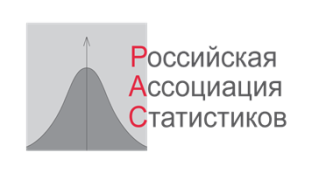 II съезд Общероссийской общественной организации 
«Российская ассоциация статистиков»
Москва, 14 апреля 2017 г.
КРИТЕРИИ ОЦЕНКИ2. Открытость
2.1. Машиночитаемый формат данных (наличие загружаемых данных в форматах (XLS, XLSX, CSV, Stata, SAS, SPSS, JSON, CDF, RDF, XML, TXT).
2.2. Непроприетарный формат данных (наличие скачиваемых данных, которые возможно открыть в свободном программном обеспечении, например, XLSX, DOCX, CSV, XML, HTML, JSON, TXT).
2.3. Наличие параметров загрузки (выбора формата файлов);
2.4. Доступность метаданных (описание методик сбора и т.д.);
2.5. Свободные / Неограниченные условия использования.
7
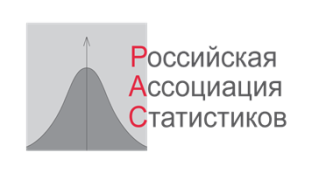 II съезд Общероссийской общественной организации 
«Российская ассоциация статистиков»
Москва, 14 апреля 2017 г.
ODIN.РОССИЯ - инвентаризация охвата и открытости официальной статистики
Первый этап – обучающий семинар
22-24 июня 2016 г., Международный институт статистического образования 
НИУ ВШЭ

Участники:
Санкт-Петербургское, Новосибирское, Ростовское, Мордовское, Оренбургское отделения РАС , представители Армении и Белоруссии.
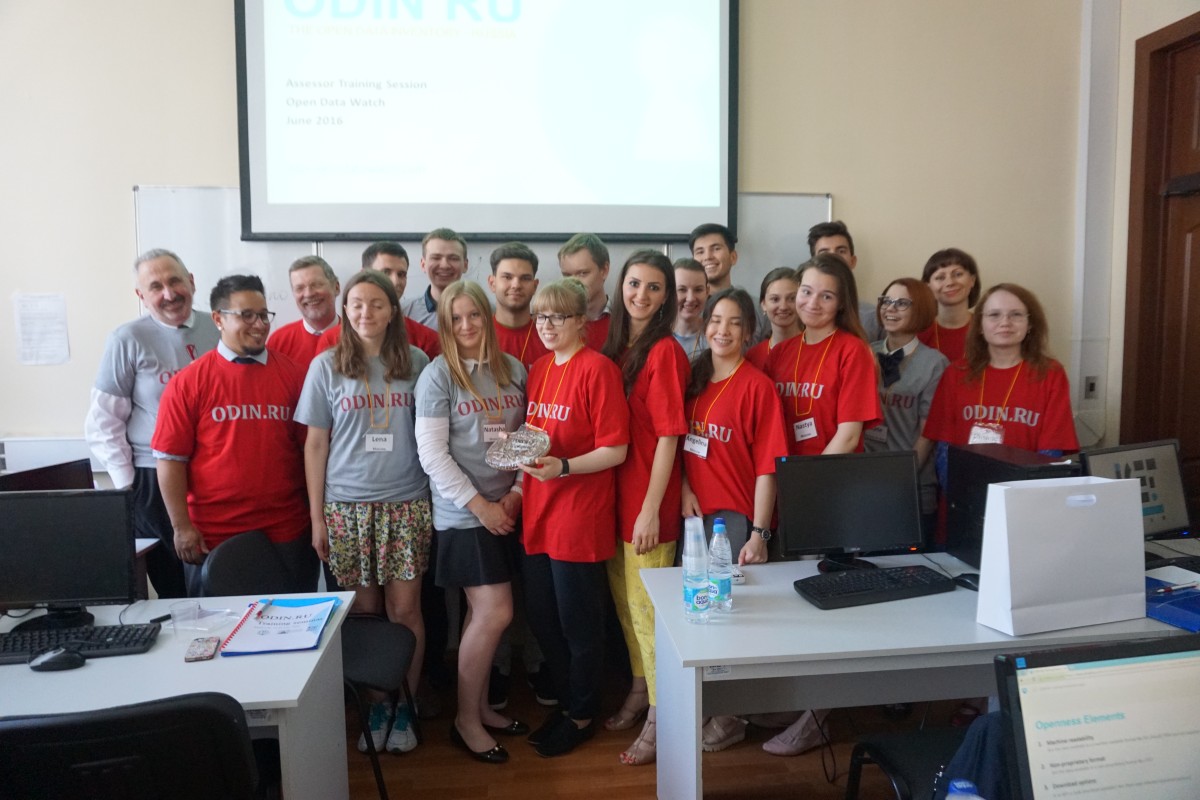 8
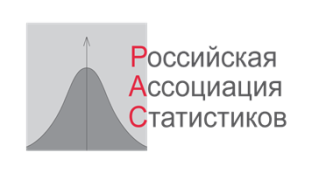 II съезд Общероссийской общественной организации 
«Российская ассоциация статистиков»
Москва, 14 апреля 2017 г.
Таблица 1 - Результаты ODIN по РФ за 2016 год, баллов
Восточная Европа: Россия на 9 место (из 10) 
(10 место по охвату и 7 место по открытости)
Весь мир: 47 место (из 173)
9
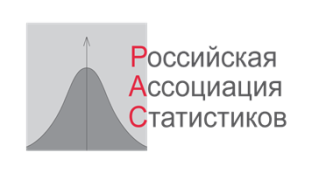 II съезд Общероссийской общественной организации 
«Российская ассоциация статистиков»
Москва, 14 апреля 2017 г.
Причины некорректности первых результатов
Не учитывается ведомственная статистика;
Проблема языкового барьера;
Эксперты – не статистики.
10
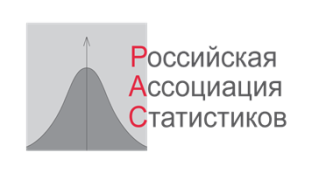 II съезд Общероссийской общественной организации 
«Российская ассоциация статистиков»
Москва, 14 апреля 2017 г.
Таблица 1 - Результаты ODIN.Россия за 2016 год, баллов
Восточная Европа: Россия на 6 место (из 10)
(6 место по охвату и 6 место по открытости)
Весь мир: 38 место (из 173)
23 место по охвату и 45 место по открытости)
11
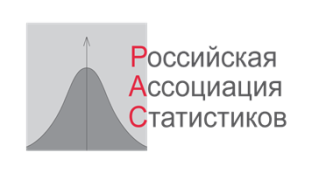 II съезд Общероссийской общественной организации 
«Российская ассоциация статистиков»
Москва, 14 апреля 2017 г.
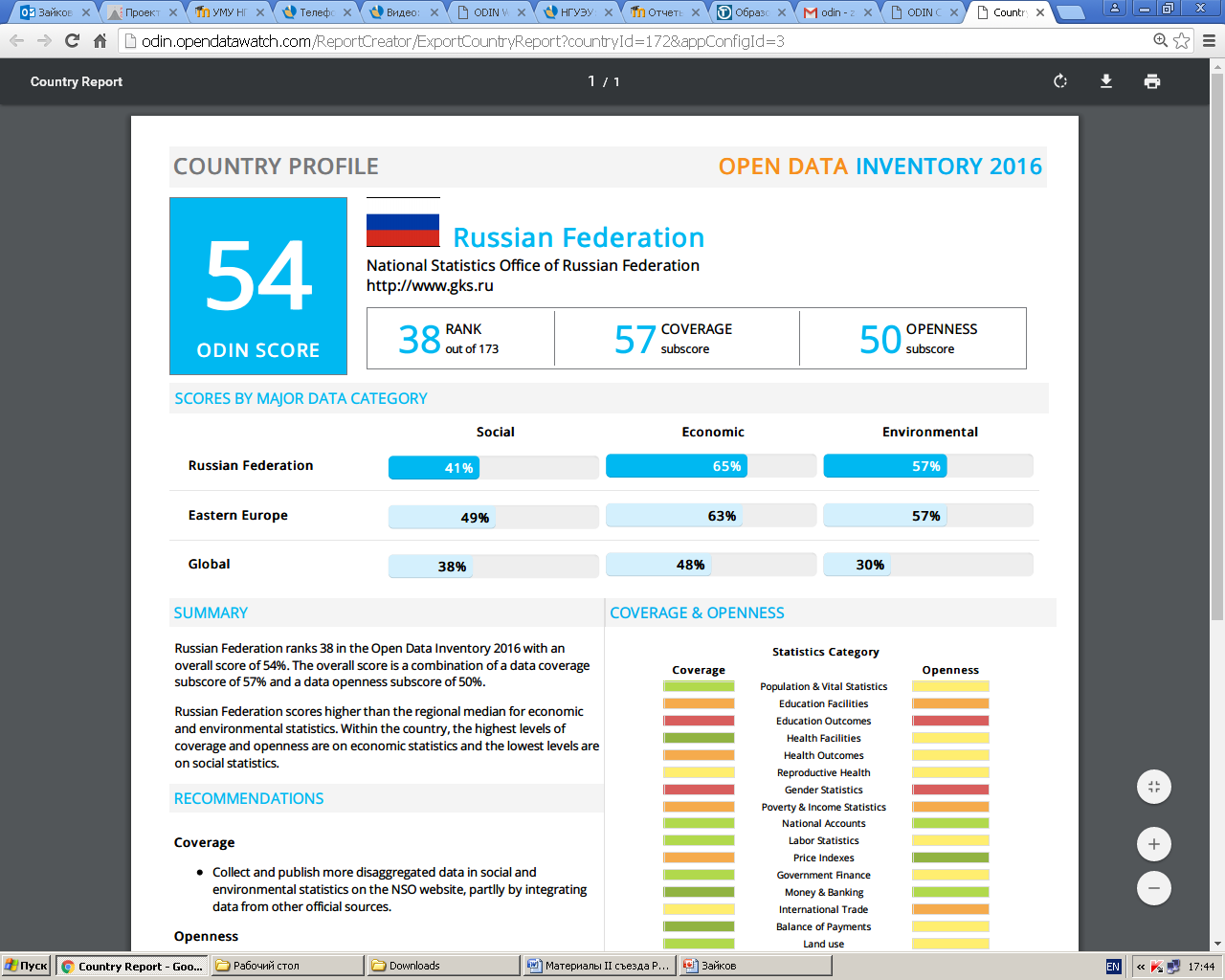 12
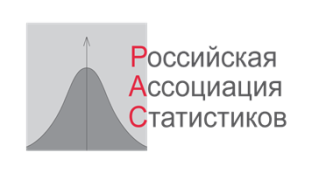 II съезд Общероссийской общественной организации 
«Российская ассоциация статистиков»
Москва, 14 апреля 2017 г.
Недостатки статистических систем России
1. Недостаточная дезагрегация статистических данных. 
2. Недостаточная продолжительность временных рядов. 
3. Проблема представления данных на региональном и муниципальном уровнях. 
4. Недостаточно современные базы статистических данных. 
5. Отсутствие на сайте Росстата перекрестных ссылок на другие ведомственные статистические системы.
13
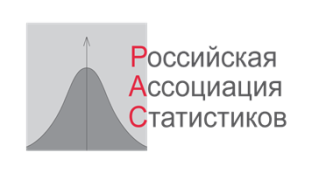 II съезд Общероссийской общественной организации 
«Российская ассоциация статистиков»
Москва, 14 апреля 2017 г.
Сайт ODIN.Россия
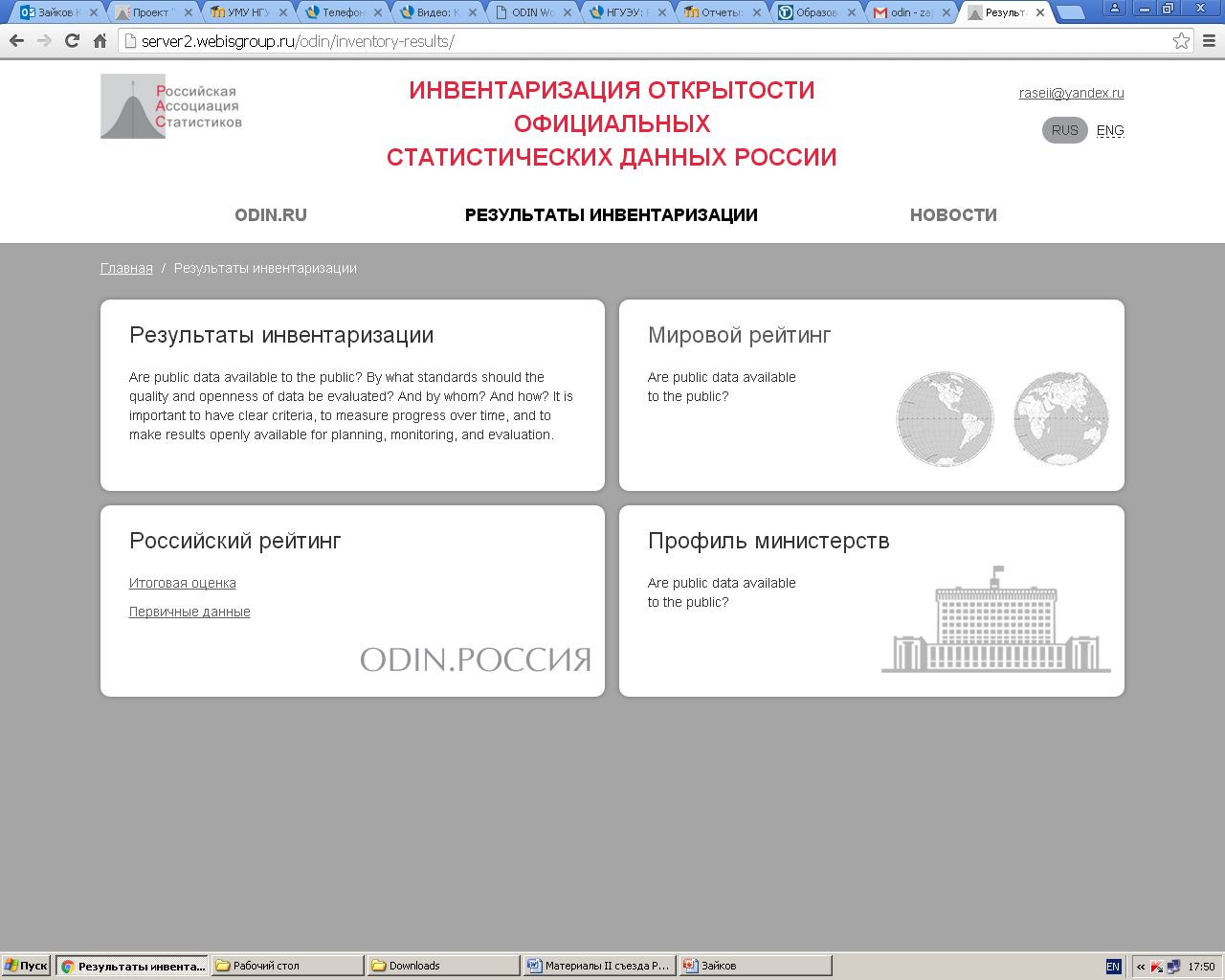 14
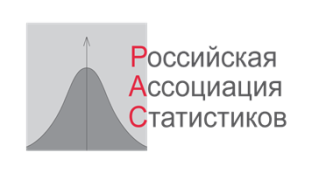 II съезд Общероссийской общественной организации 
«Российская ассоциация статистиков»
Москва, 14 апреля 2017 г.
Благодарю за внимание
15